Кальцій і Магній
Кальцій (Ca)
Інша назва – вапник, вапень,
Атомний номер - 20 
Зовнішній вигляд простої речовини -помірно-твердий, сріблясто-білий метал
температура плавлення - 842 °C
температура кипіння - 1491 °C
Твердість кальцію за Брінеллем - 200–300 МПа.
Густина- 1,55
належить до лужноземельних металів, хімічно активний, легко окиснюється
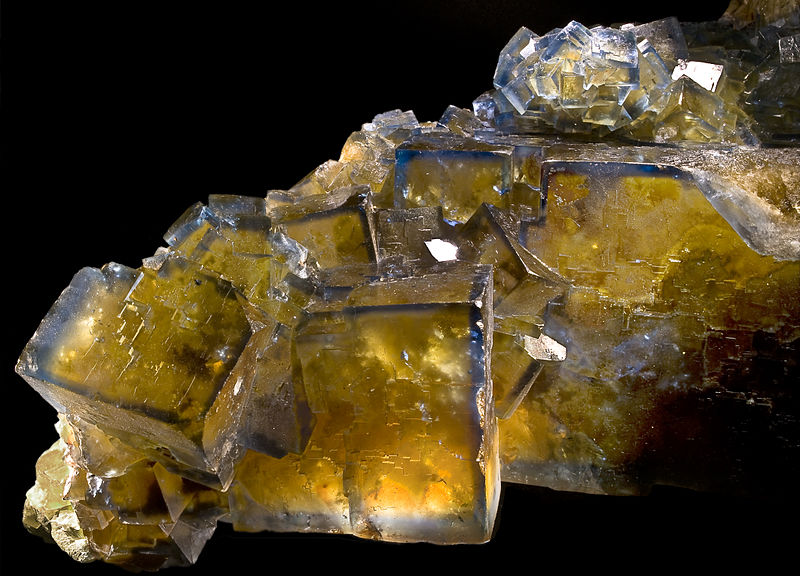 Хімічні властивості
При звичайній температурі кальцій легко взаємодіє з киснем і вологою повітря, тому його зберігають під шаром гасу, вазеліну або в герметично закритій посудині. При нагріванні він легко запалюється, утворюючи оксид кальцію:
2Са + О2 (повітря) = 2СаО (300–450 °С)
Вапень легко взаємодіє також з водою, особливо при нагріванні, а з кислотами реагує дуже бурхливо:
Са + 2Н2О = Ca(ОН)2 + Н2 ↑
Са + 2HCl = CaCl2 + Н2 ↑
З вологим бромом і хлором кальцій взаємодіє вже при звичайній температурі, а при нагріванні безпосередньо реагує з сіркою, азотом і іншими речовинами, а також відновлює майже всі метали з їх оксидів:
Са + Cl2 = CaCl2 (200–250 °С)
Са + S = CaS (150 °С)
Ca + 2C(графіт) =нагрівання CaC2 — карбід кальцію(550 °С)
3Са + N2 (повітря) = Са3N2 нітрид (200–450 °С)